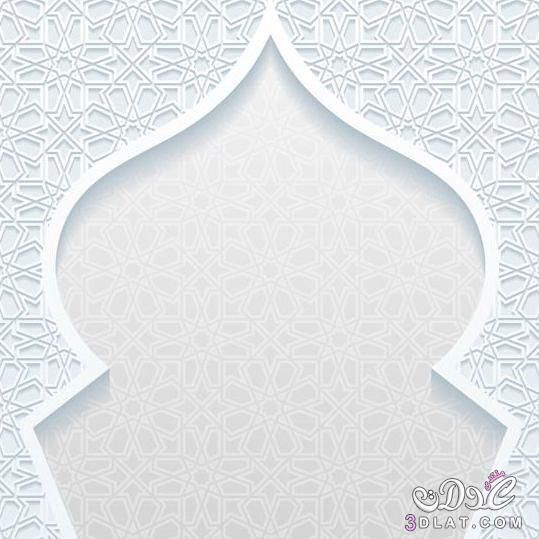 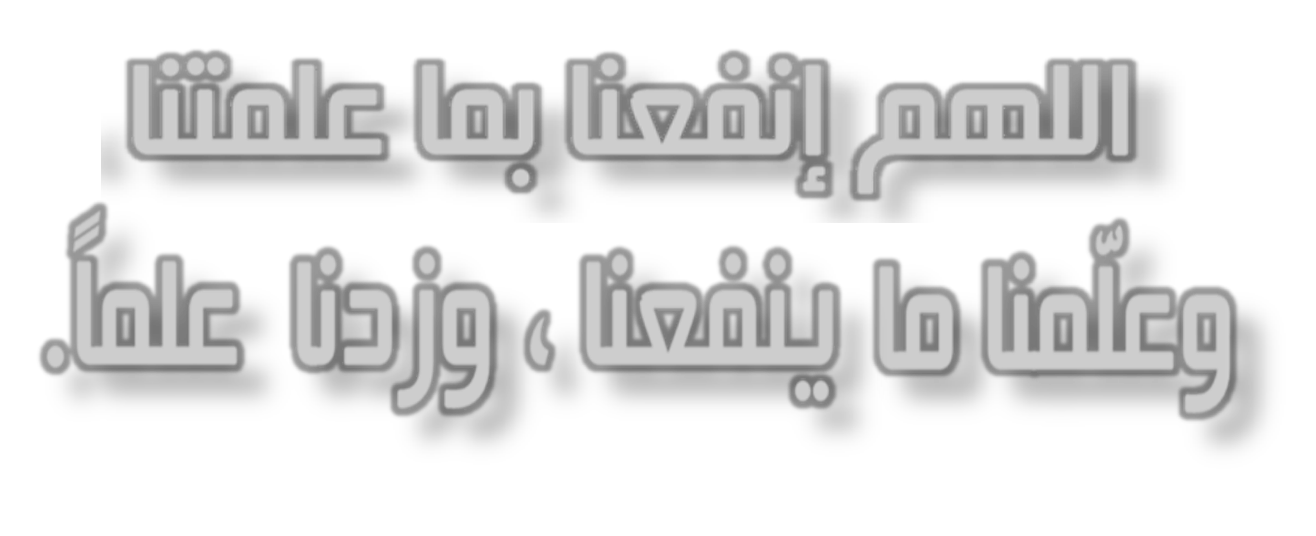 تعليم ابتكاري لمجتمع معرفي ريادي عالمي.
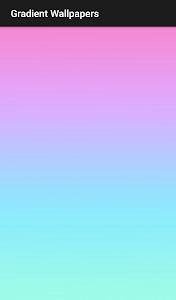 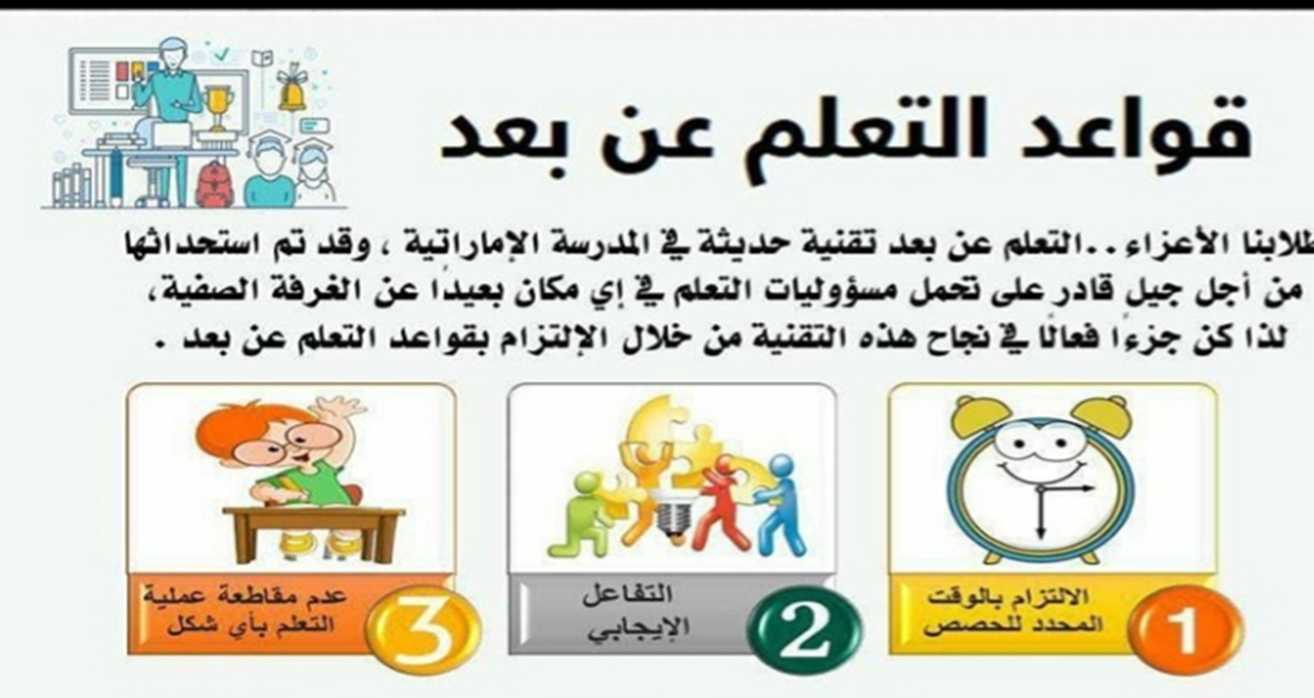 3
4
1
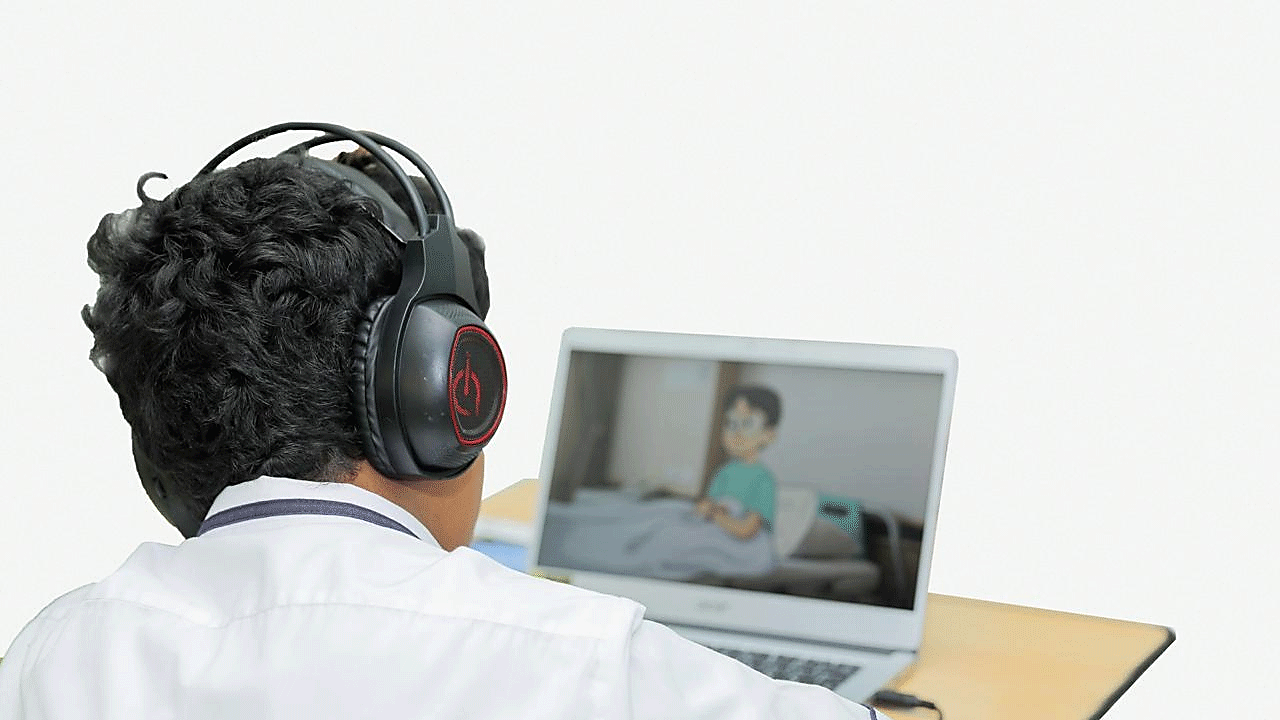 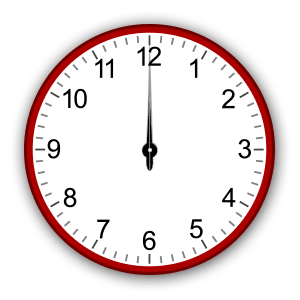 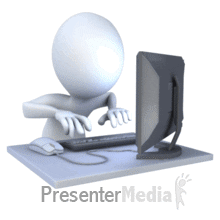 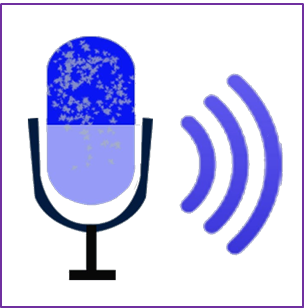 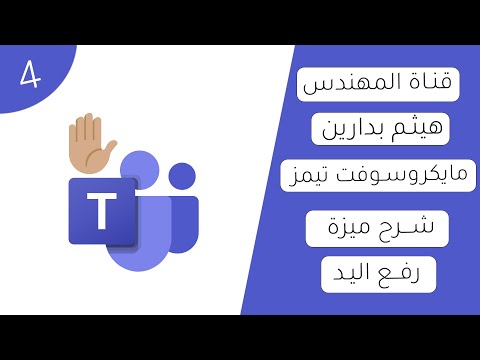 2
الالتزام بالوقت
 المحدد للحصص
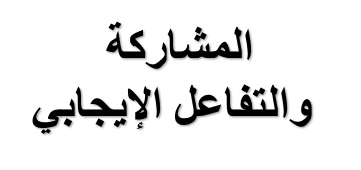 فتح الميكروفون
بطلب المعلمة فقط
عدم مقاطعة 
المعلمة والزملاء
7
6
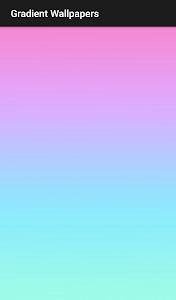 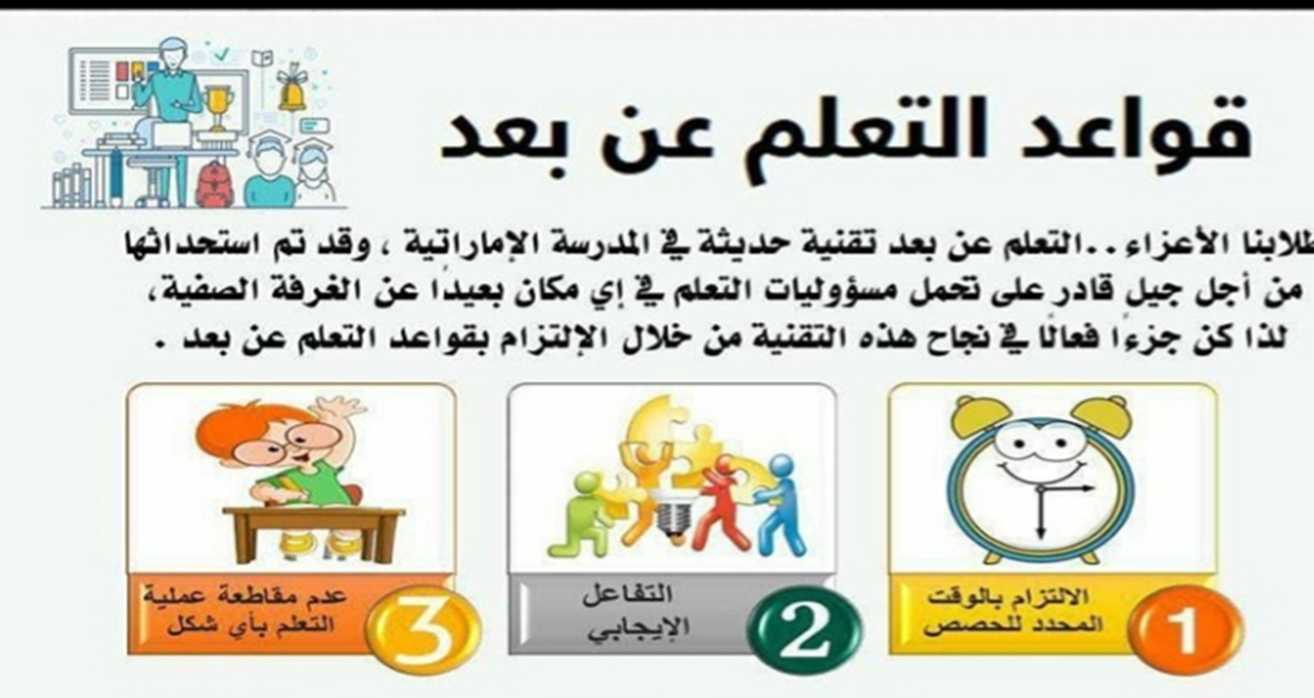 5
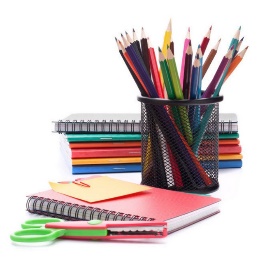 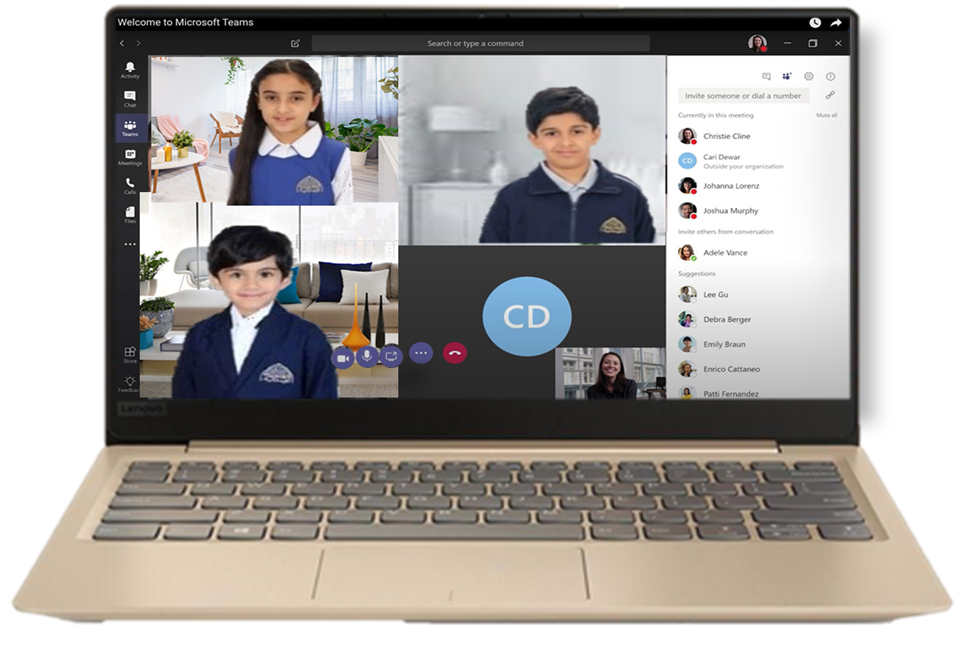 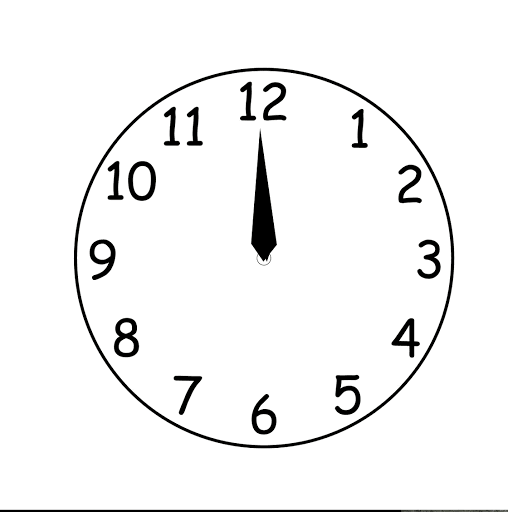 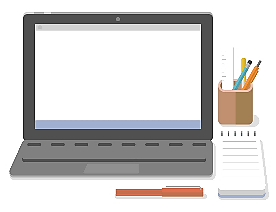 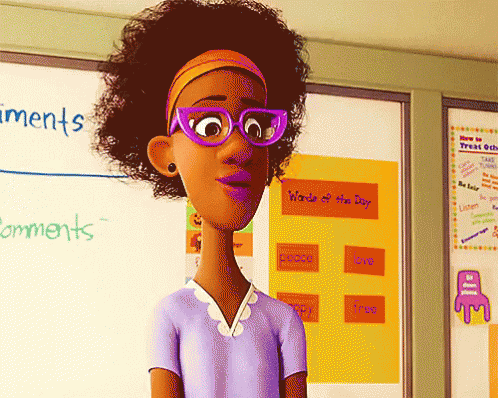 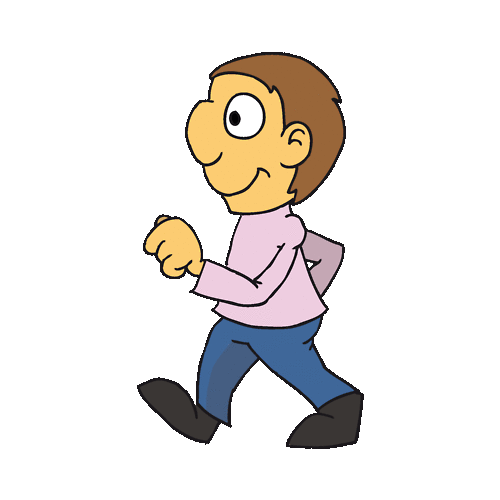 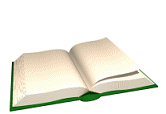 أحضر أدواتي
 كاملة
فتح الكاميرا
 طوال الحصة
عدم ترك الحصة
 أثناء الدرس
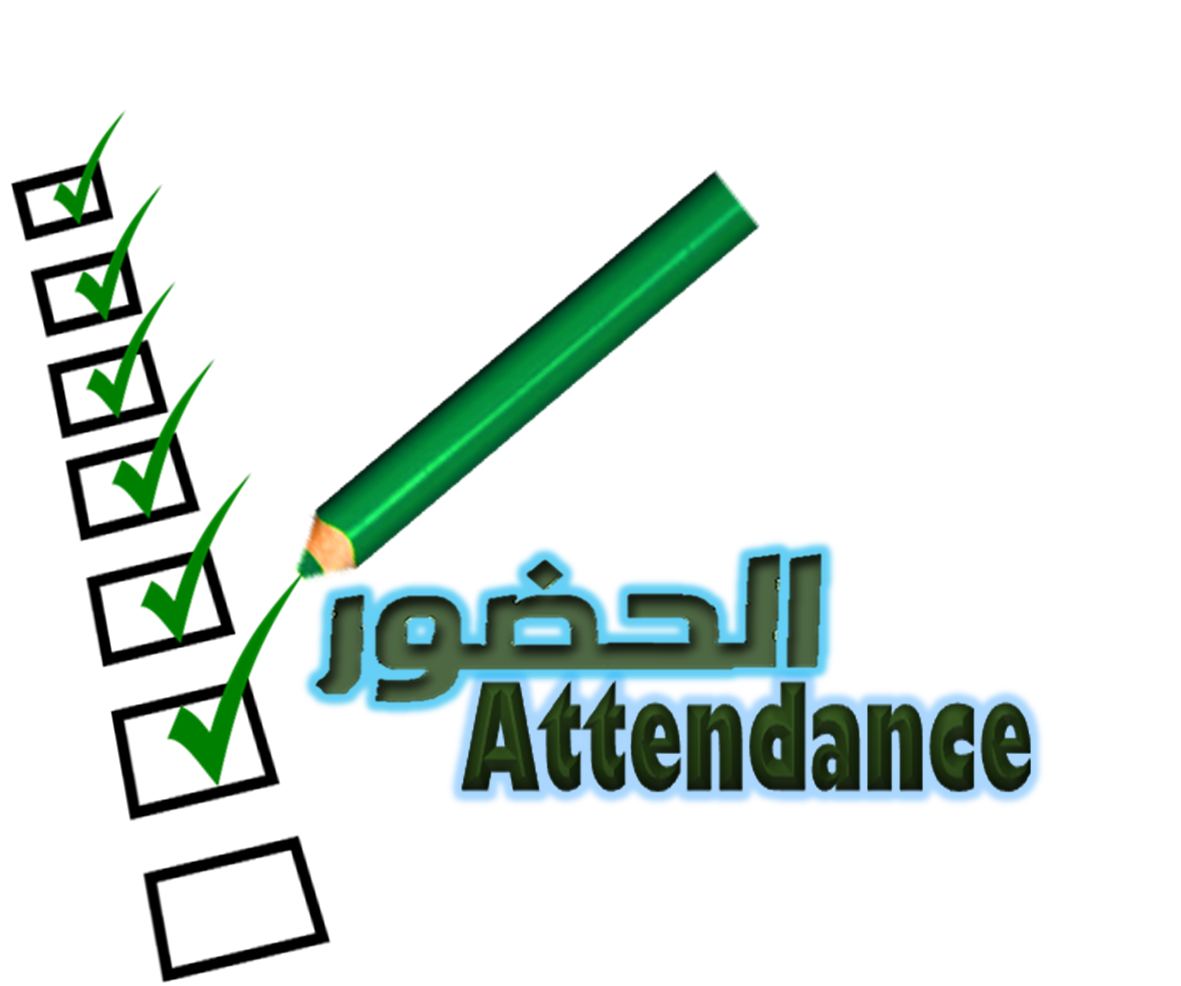 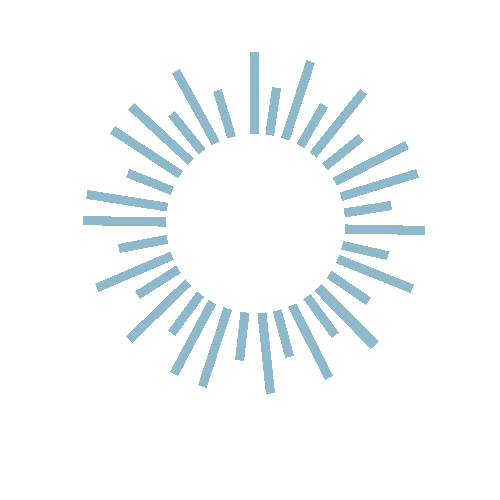 من أصحاب النبي 
صلى الله عليه وسلم
جعفر بن أبي طالب
رضي الله عنه
المشهور بجعفر الطيار وذي الجناحين ، و صحابي وقائد مسلم، ومن السابقين الأولين إلى الإسلام، وهو ابنُ عم النبي صلى الله عليه وسلم ، وهو أخو علي بن أبي طالب رضي الله عنه ، شهد معركة مؤته والتي حمل اللواء في المعركة بيمينه فقطعت فتناول اللواء بشماله فقطعت فاحتضن اللواء بعضديه حتى استشهد في المعركة .
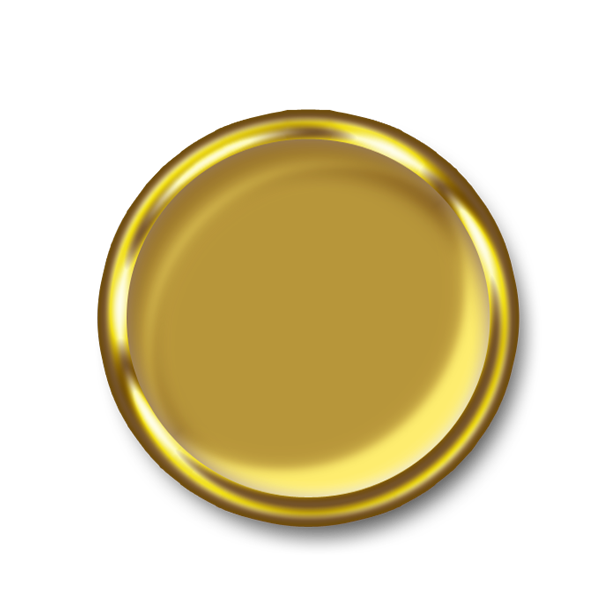 الروتين
اليومي
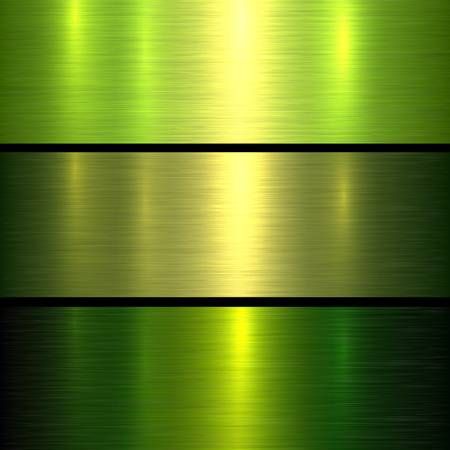 الخبرات السابقة
ما اسم الجبل الذي وقف عليه الرسول صلى الله عليه وسلم عندما أعلن الدعوة إلى الإسلام ؟
وما هو موقف كفار قريش من الدعوة؟
التهيئة الحافزة
رتب الصناديق من الأكبر إلى الأصغر
 حتى تصل إلى عنوان الدرس
إلى
الحبشة
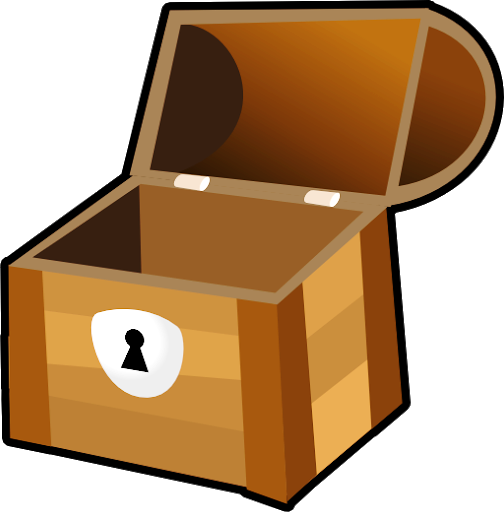 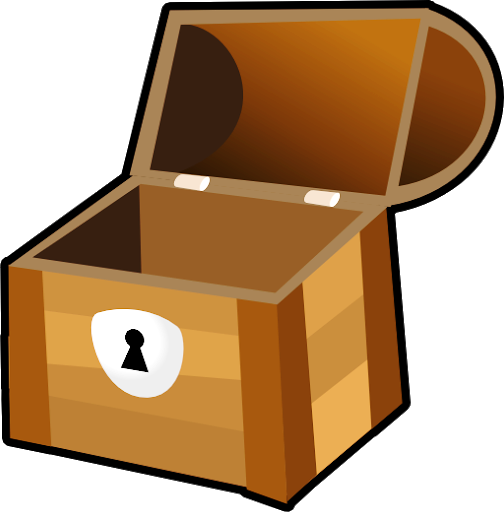 الهجرة
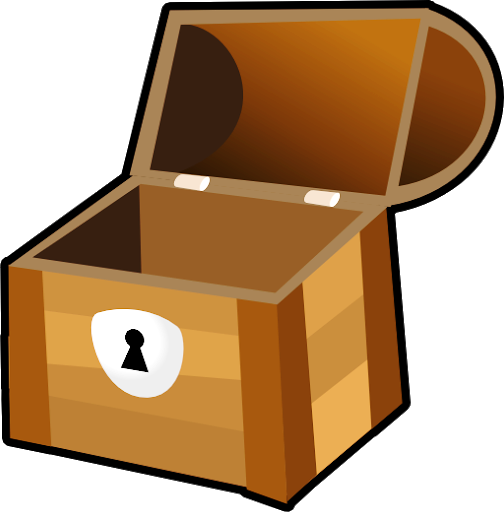 عنوان الدرس هو..
الهجرة إلى الحبشة
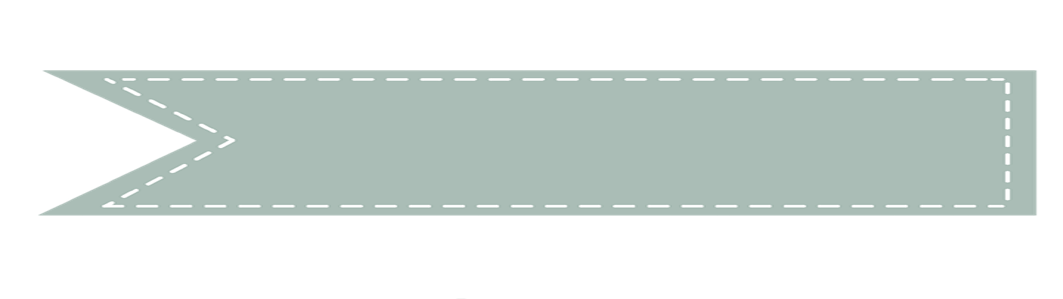 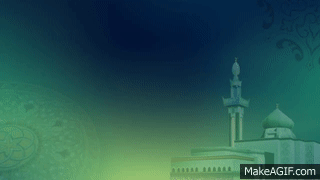 الأهداف
أتعلم من هذا الدرس أن:
1- . أبين سبب هجرة المسلمين الى الحبشة
2- أستنتج  كيفية  المعاملة الحسنة بين المسلمين وغير المسلمين
3-أحرص على معاملة غير المسلمين بأخلاق الإسلام
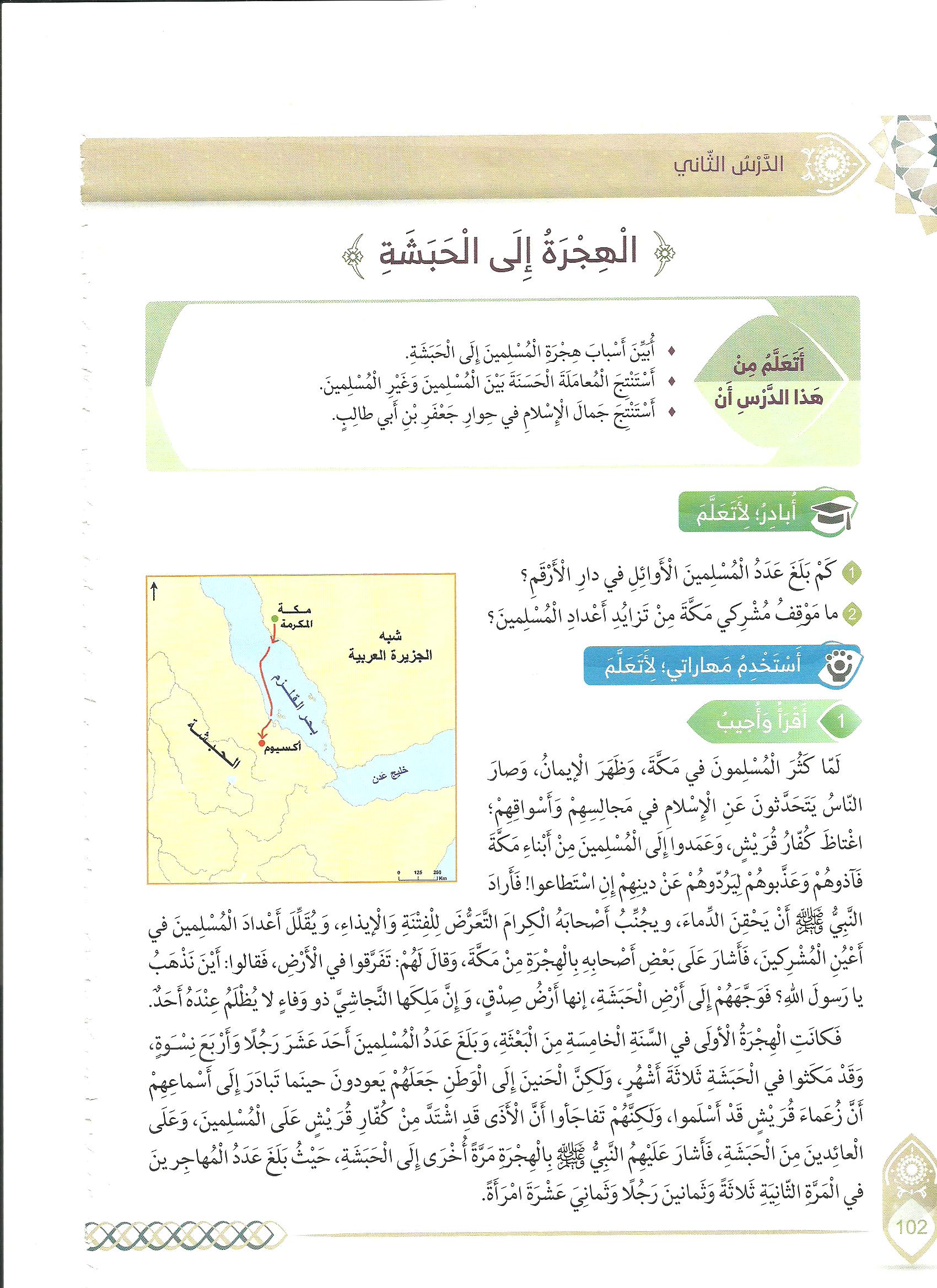 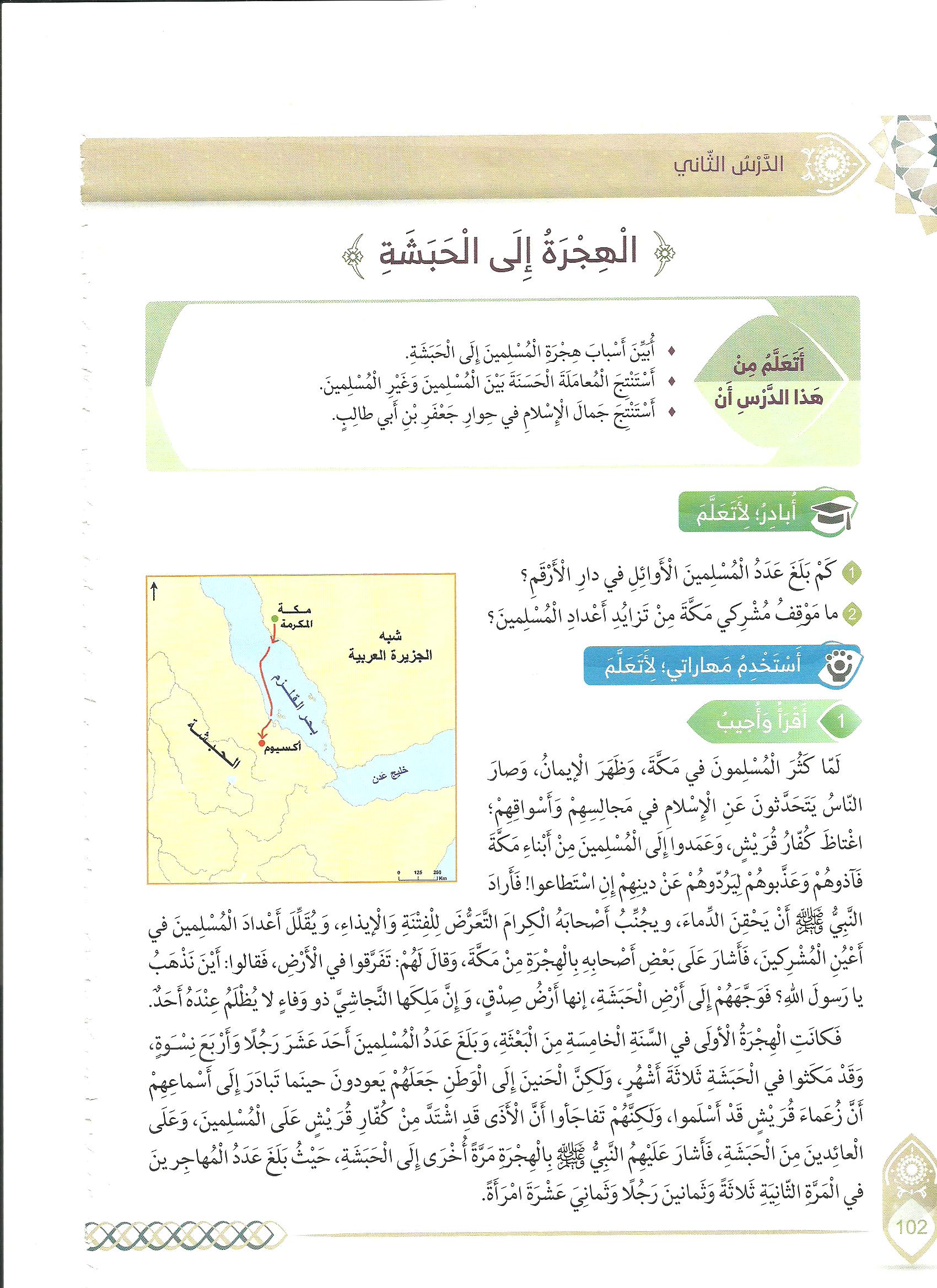 =20+20
رجلاً40
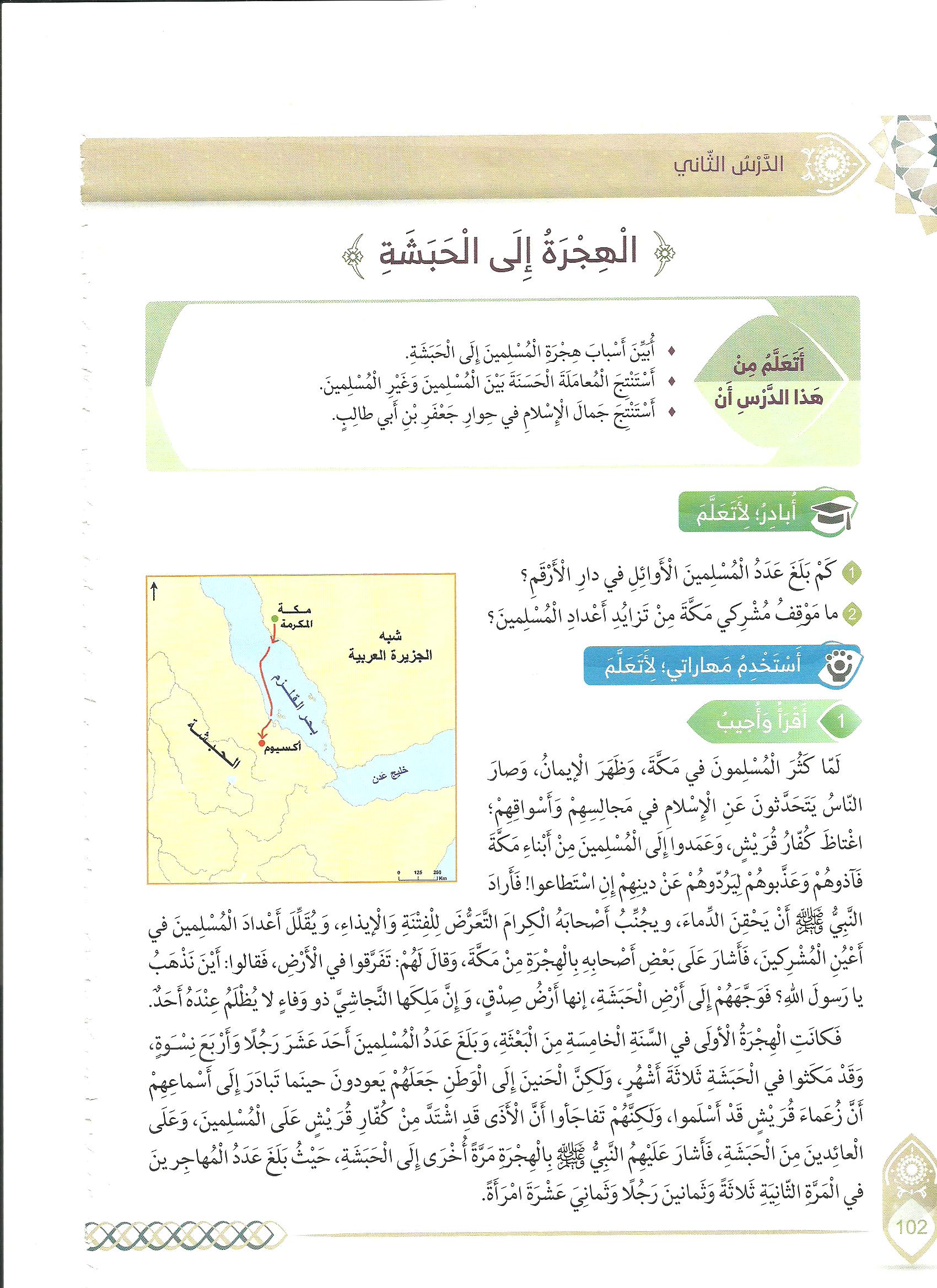 زيادة العذاب لهم
موقع الحبشة في الخريطة
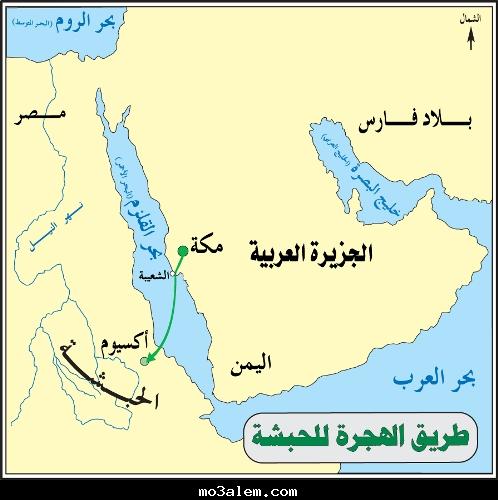 موقع الحبشة في الخريطة
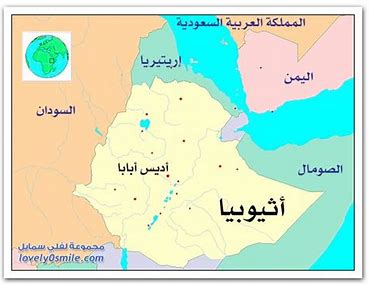 قارة افريقيا
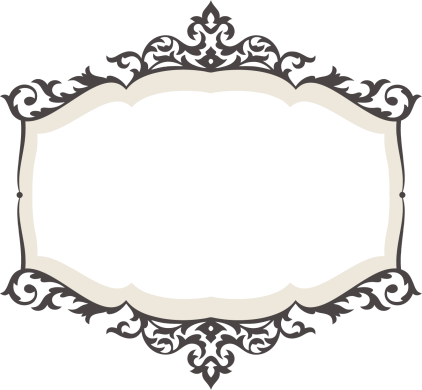 المعوقات التي صادفت المهاجرين أثناء خط سيرهم
أتخيل وأصف
استراتيجية التعلم بالرمز
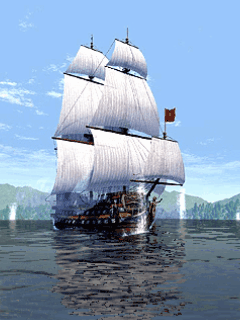 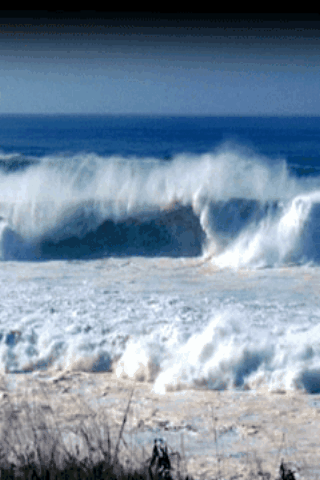 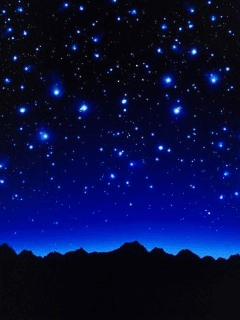 ظلام الليل
الحصول على سفينة
أمواج البحر
تقع الحبشة في قارة
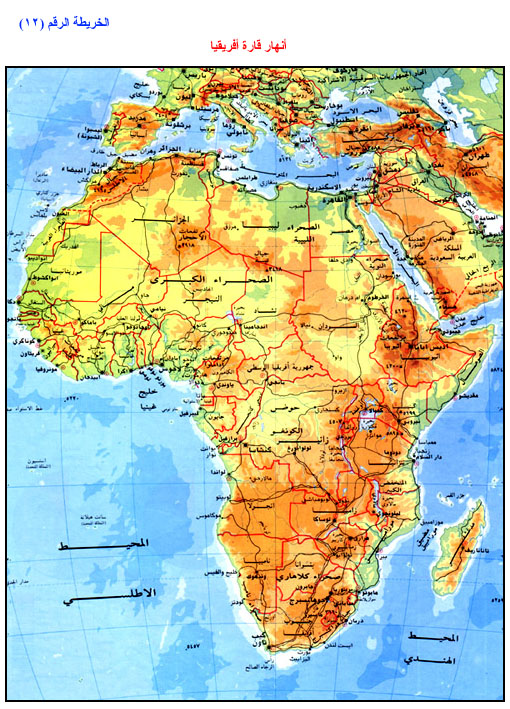 أفريقيا
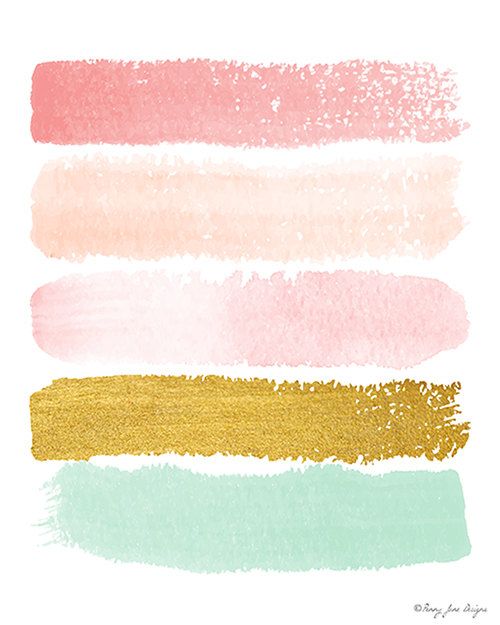 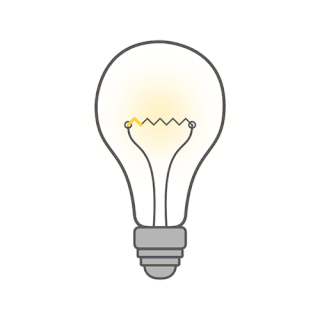 أستخدم مهاراتي لأتعلم
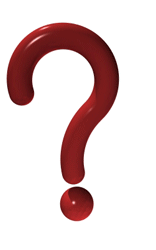 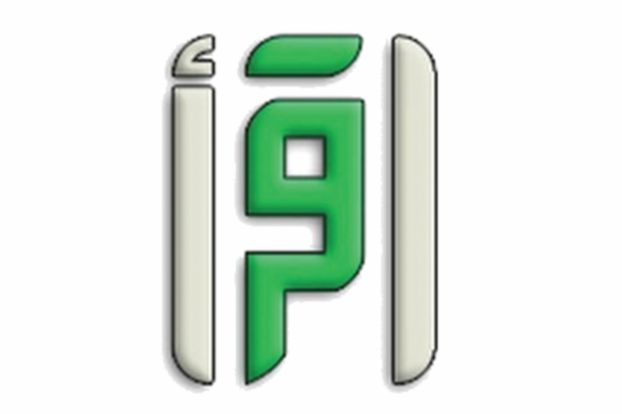 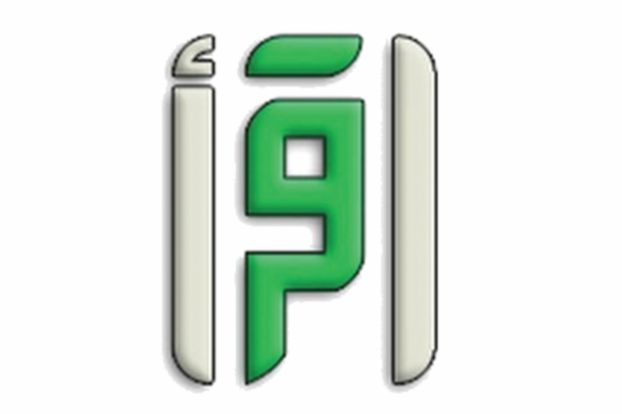 أسباب هجرة المسلمين إلى الحبشة؟؟
اختيار الحبشة للهجرة ؟
سنة الهجرة الأولى؟
اسم ملك الحبشة؟
سبب الهجرة الثانية؟
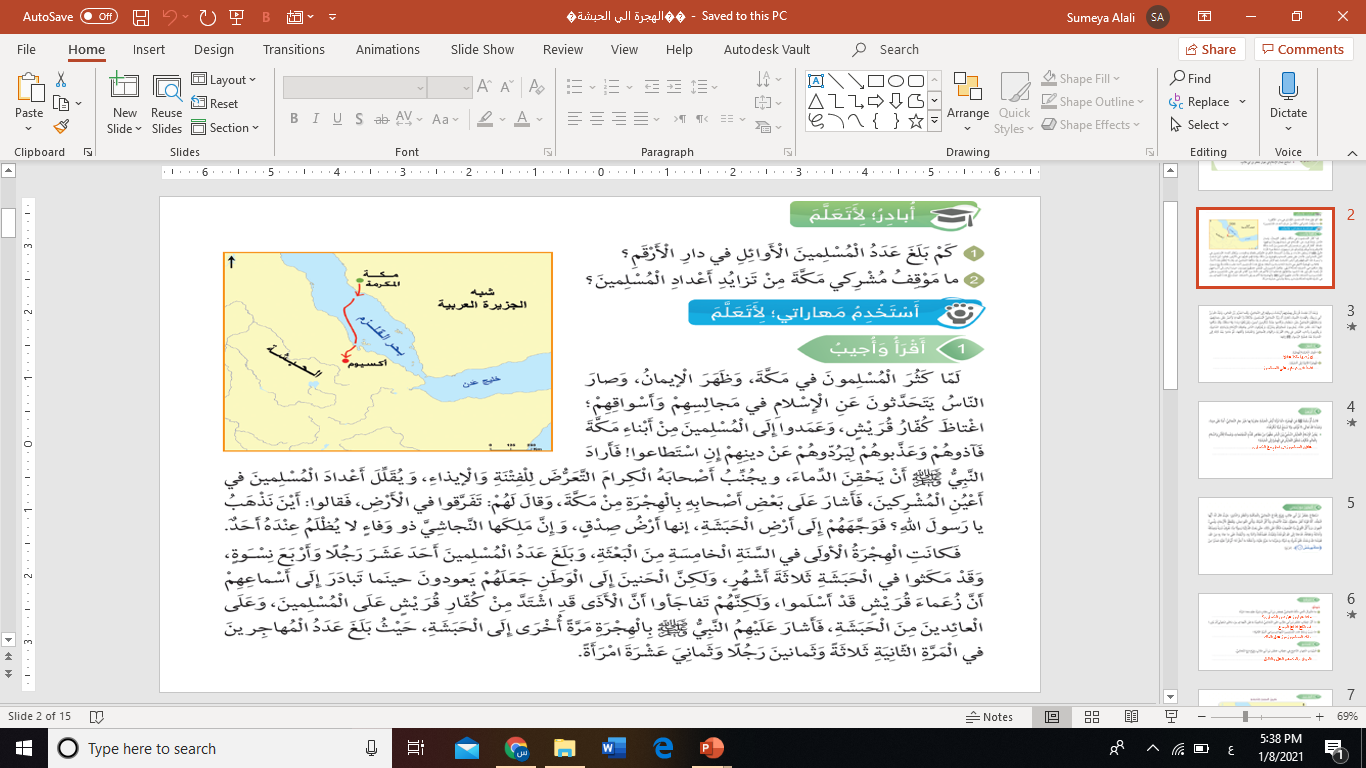 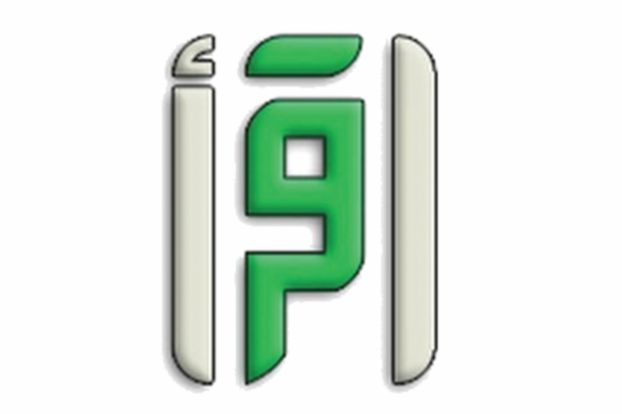 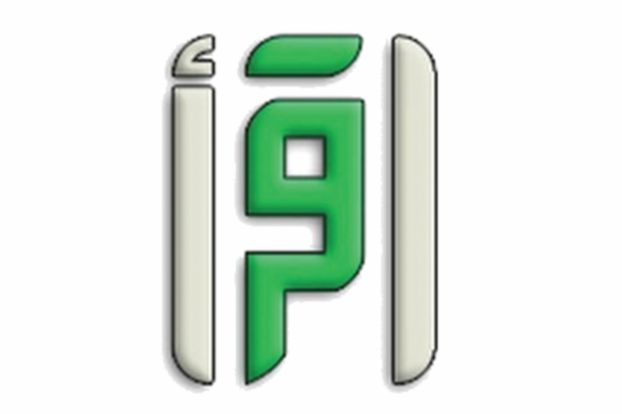 أسباب هجرة المسلمين إلى الحبشة؟؟
اختيار الحبشة للهجرة ؟
سنة الهجرة الأولى؟
اسم ملك الحبشة؟
سبب الهجرة الثانية؟
لما نشر النبي  الإسلام وكثرالمسلمون 
في ......
وظهر الإيمان وصار الناس
يتحدثون عن الإسلام في
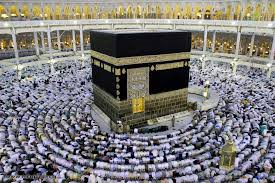 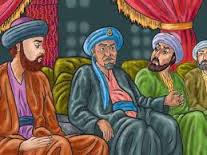 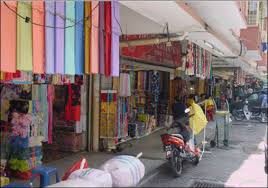 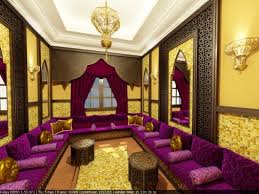 اغتاظ كفار قريش
وعمدوا إلى المسلمين من أبناء مكة  فا
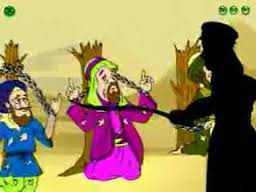 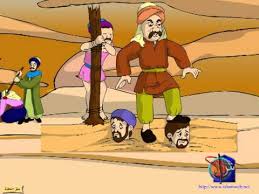 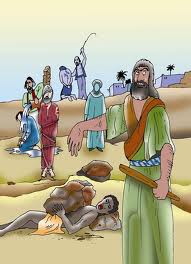 آذوهم وعذبوهم
(لماذا) ليردوهم عن .........
دينهم
مالهم
أَم
فأراد النبي  أن يحقن دماء الصحابة
ويجنبهم التعرض للفتن والإيذاء ويقلل
المسلمين في أعين المشركين فلذلك 
طلب من المسلمين .....؟
الهجرة
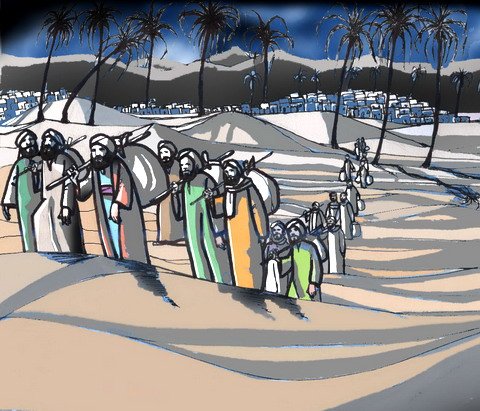 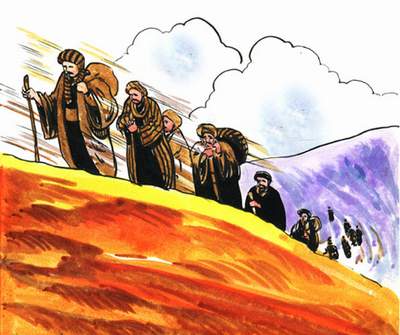 مكة
فكانت الهجرة من ........؟
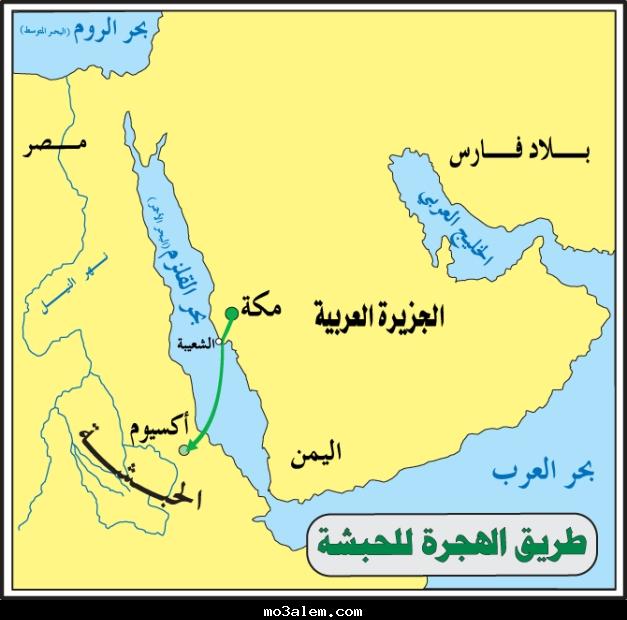 الحبشة
إلى.............؟
ح
ا
ة
ب
ل
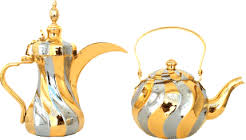 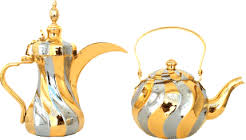 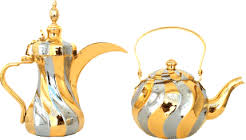 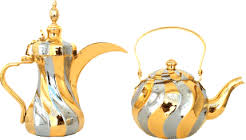 ش
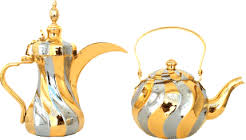 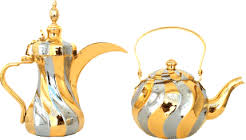 وقد وجههم الرسول إلى أرض الحبشة لأنها
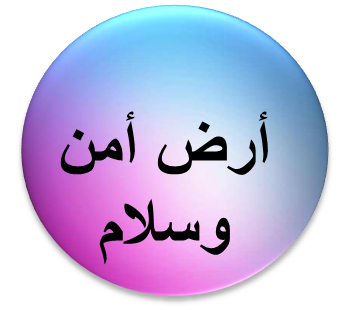 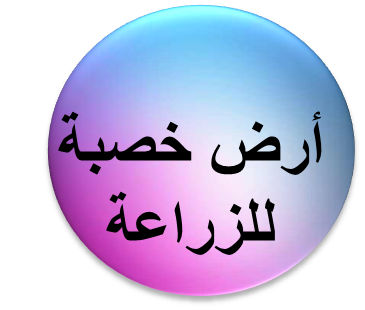 ولأن فيها ملك ذو وفاء
لايظلم عنده أحد يعني ملك ........؟
ليمون
دراق
أناناس
عنب
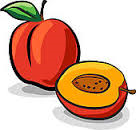 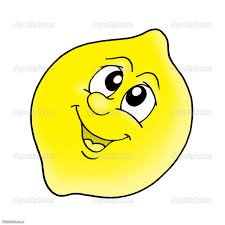 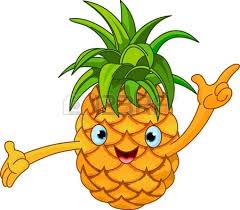 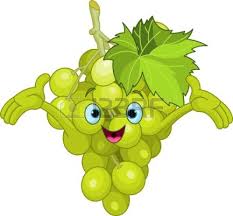 عـــــــــادل
--------------------------------------------------------------------------------------------------------
فكانت الهجرة الأولى في السنة    ...؟
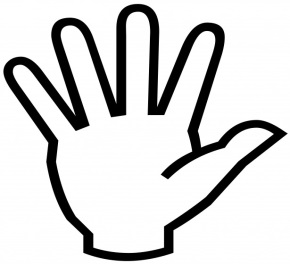 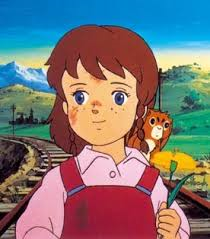 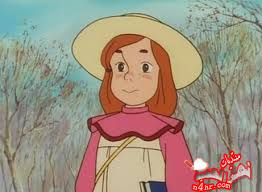 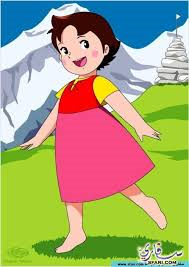 4
5
3
الهجرة إلى الحبشة
5 من البعثة
الهجرة الأولى
عدد النساء
عدد الرجال
4 نسوة
11 رجلاً
مكثوا
3 أشهر
الهجرة إلى الحبشة
5 من البعثة
الهجرة الثانية
عدد النساء
عدد الرجال
18 امرأة
83 رجلاً
مكثوا
11 عام
الهجرة إلى الحبشة   5 من البعثة
الهجرة الأولى
الهجرة الثانية
رجل: 83 

امرأة: 18
رجل: 11

نسوة: 4
مكثوا: 3 أشهر
مكثوا: 11 عاماً
أقيم ذاتي
ضع في المحادثة الوجه الذي يناسب فهمك للدرس
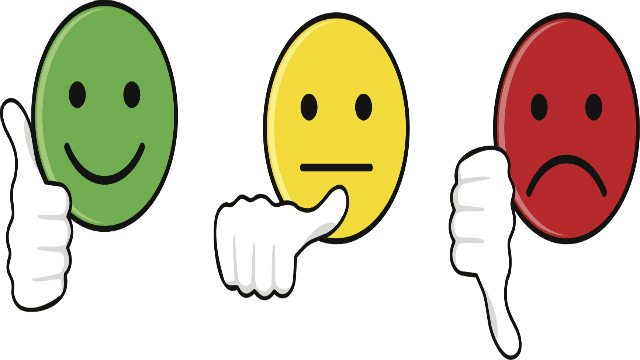 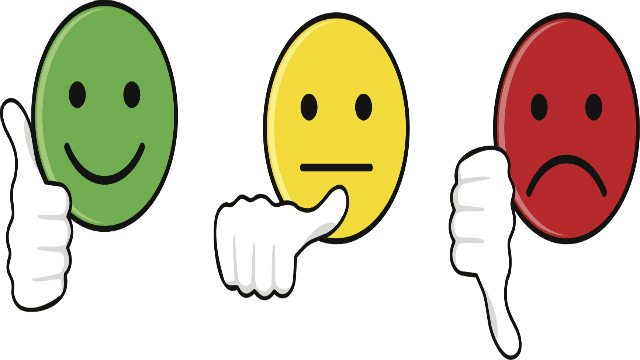 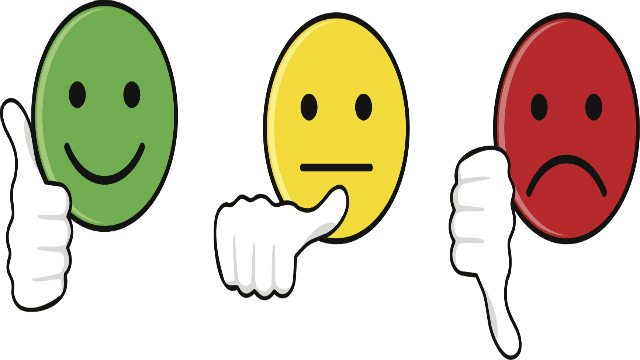 لم أفهم وأحتاج إلى المساعدة
أنا لم أفهم 
الدرس تمامًا 
اليوم
أنا فمت الدرس اليوم
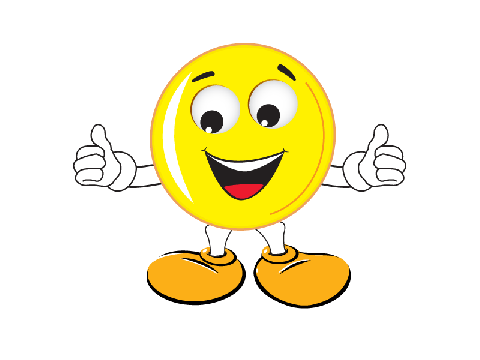 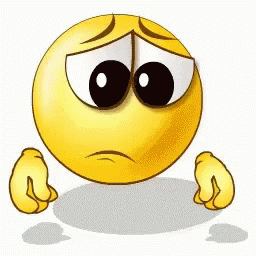 أرسلت قريش رسوليها..
عبدالله بن أبي ربيعة
عمرو بن العاص
سبب اختيار قريش  لعمرو بن العاص ممثلا لها أمام النجاشي؟؟
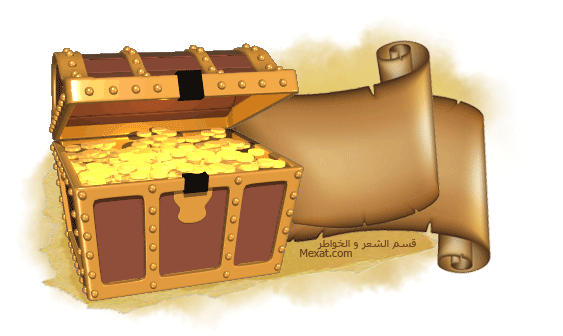 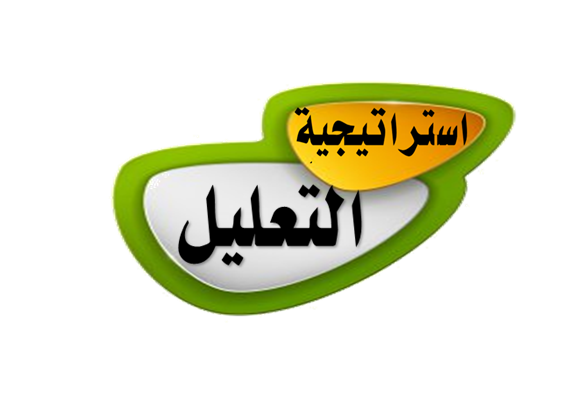 سبب بقاء المسلمين في الحبشة أحد عشر عاما ..؟؟
 سبب زيادة عدد المسلمين في الهجرة الثانية ..؟؟
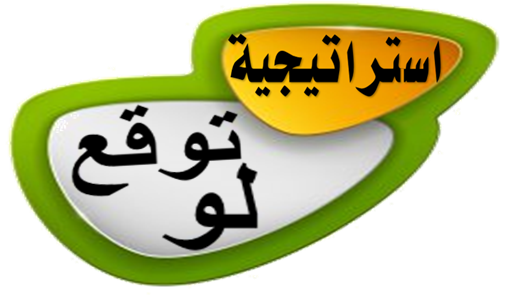 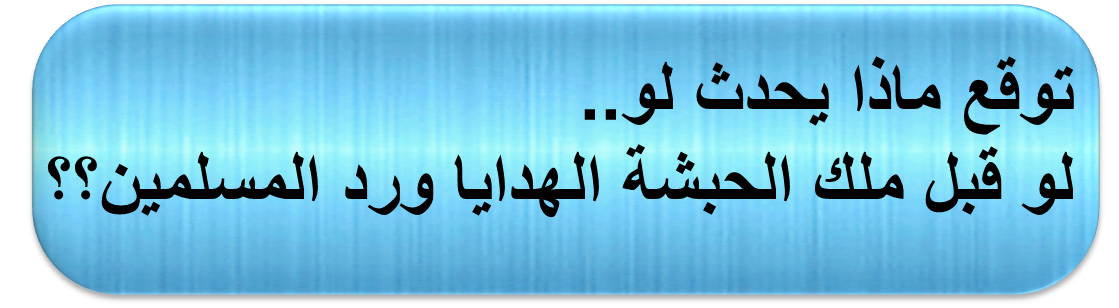 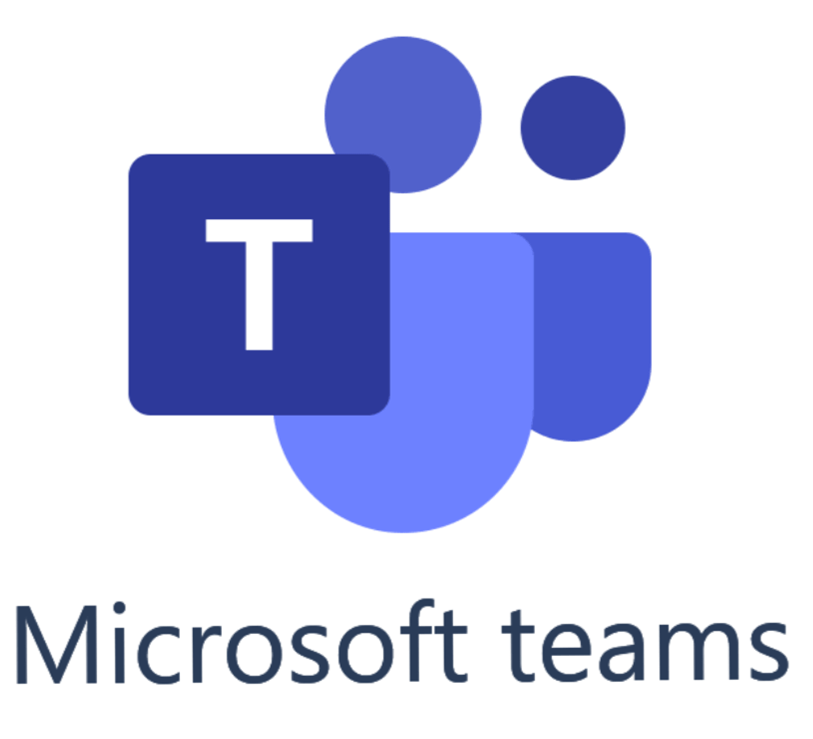 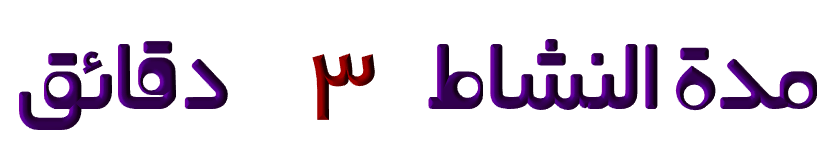 دون إجابتك في المحادثة
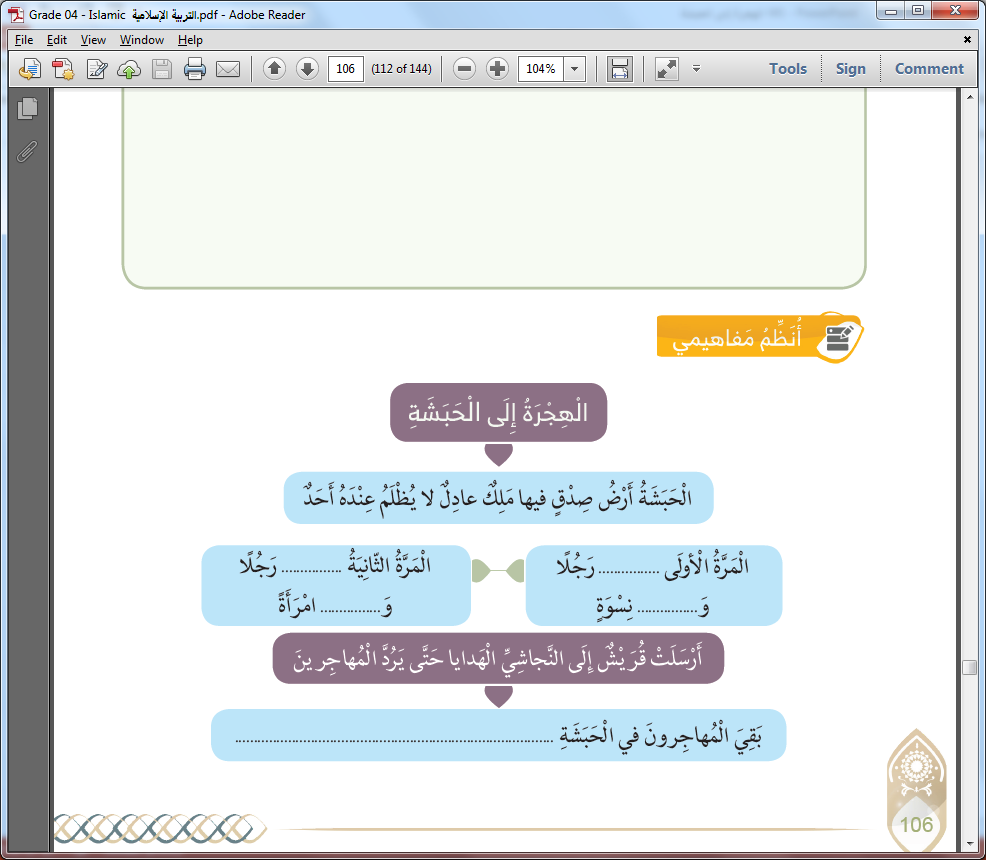 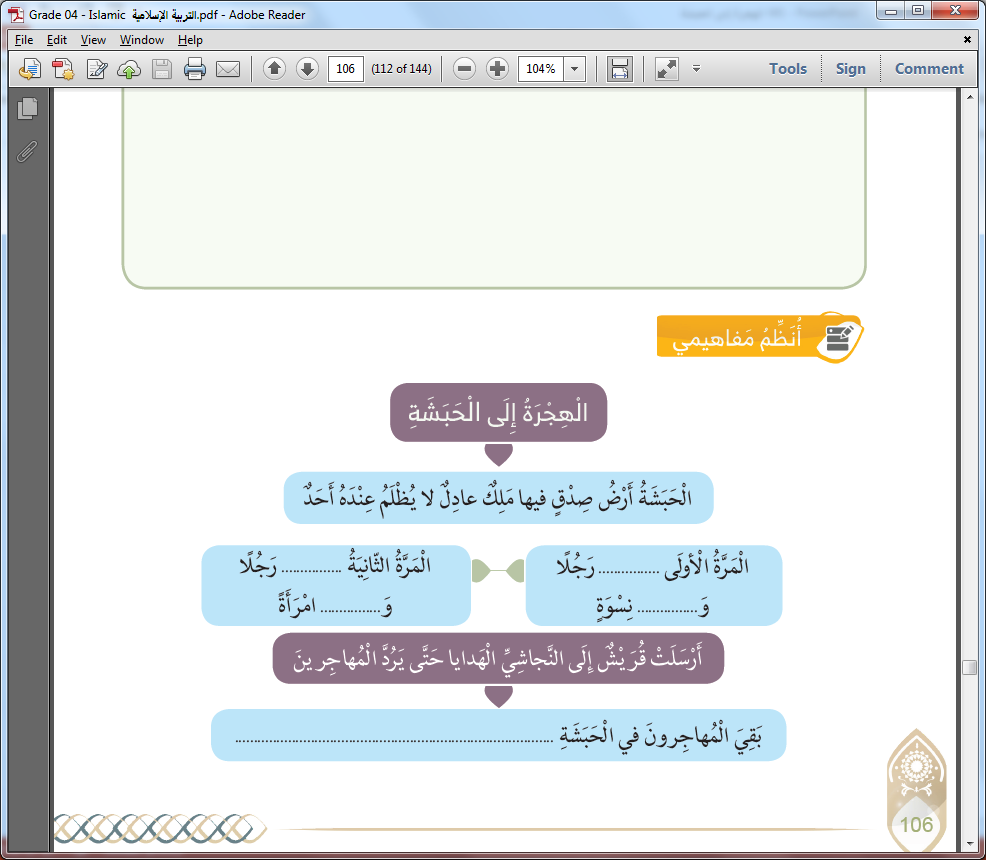 83
11
18
4
11 سنة
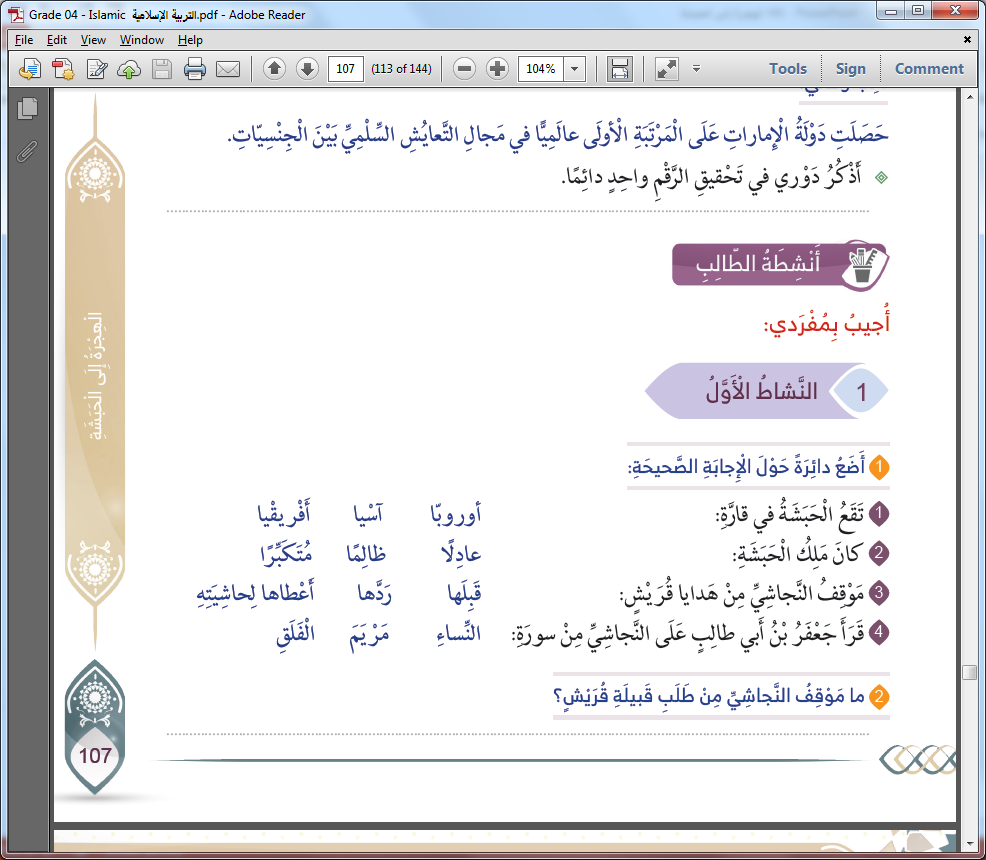 رفضَ تسليمَ المهاجرينَ
أقيم ذاتي
ضع في المحادثة الوجه الذي يناسب فهمك للدرس
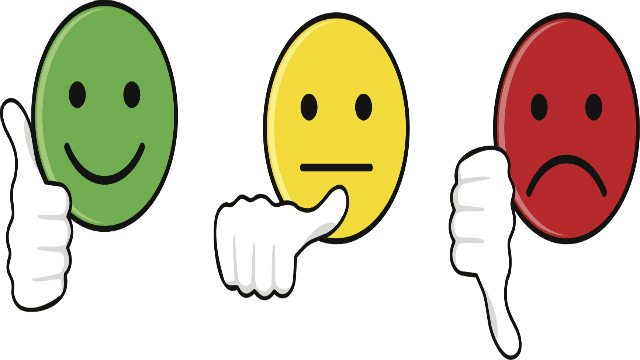 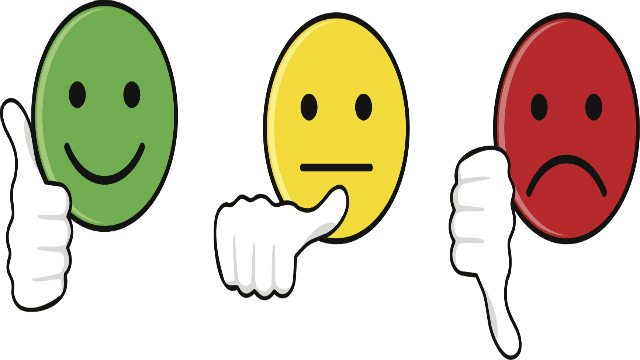 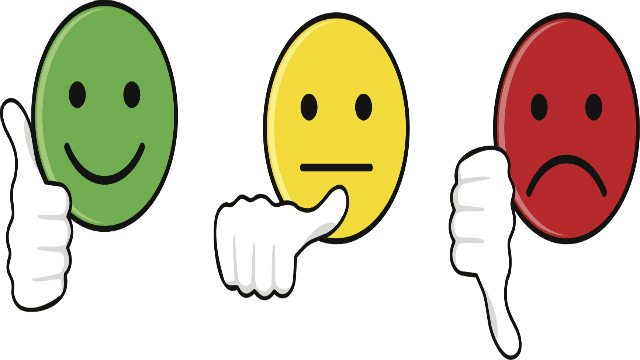 لم أفهم وأحتاج إلى المساعدة
أنا لم أفهم 
الدرس تمامًا 
اليوم
أنا فمت الدرس اليوم
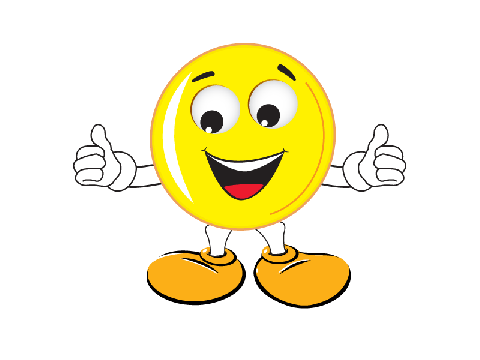 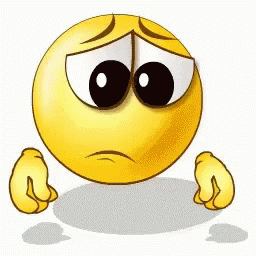